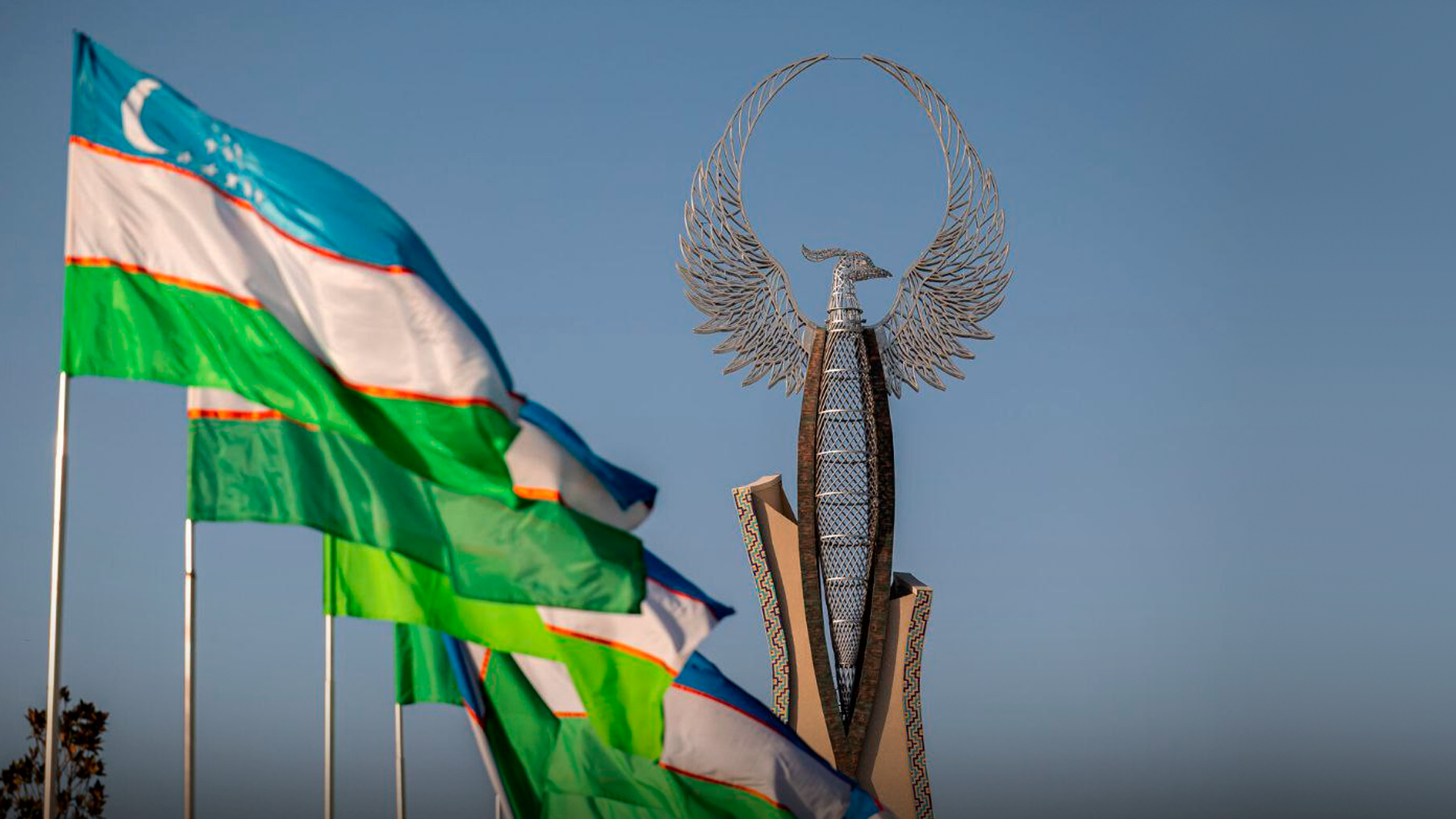 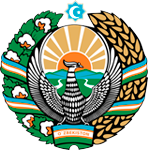 Ministry of Investment, Industry and Trade of the Republic of Uzbekistan
INVEST IN UZBEKISTAN
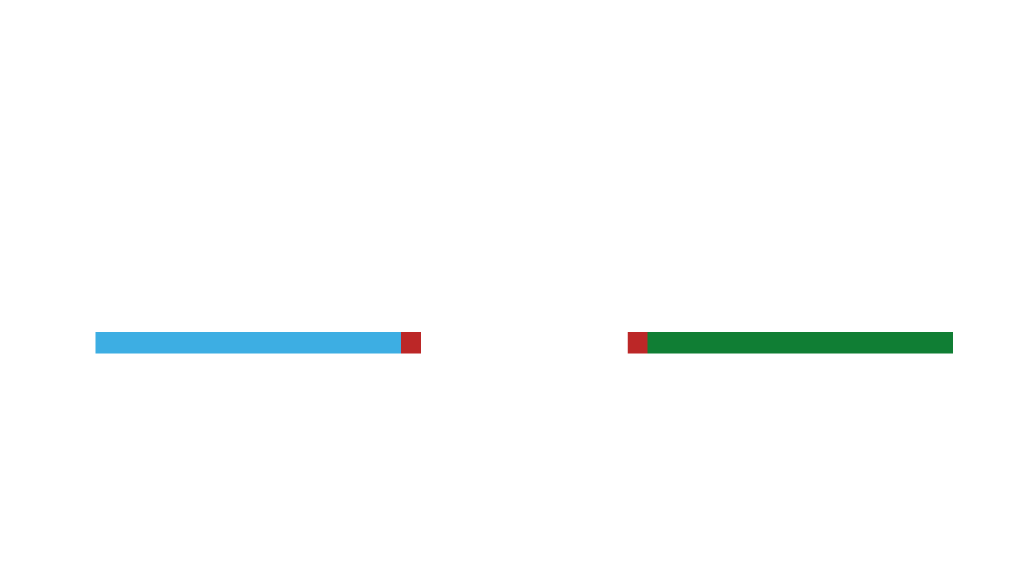 KEY DATA
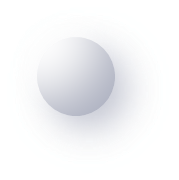 11
448,9K km
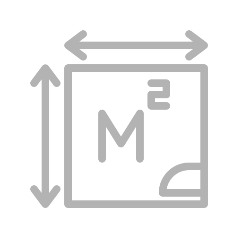 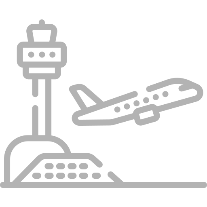 Area
International Airports
A strategic position in the middle of Central Asia with the population over 78 mln
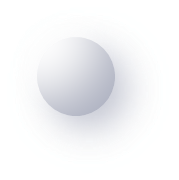 36,8 Mln
~50%
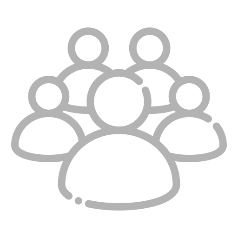 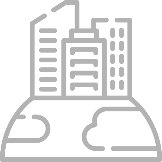 East Asia +Southern Europe
Population
Urbanization rate
Through China, Kyrgyzstan and Uzbekistan
ECONOMIC GROWTH
GDP, CURRENT BLN USD
ECONOMIC GROWTH RATE, %
62,1
90,8
4,5
6,0
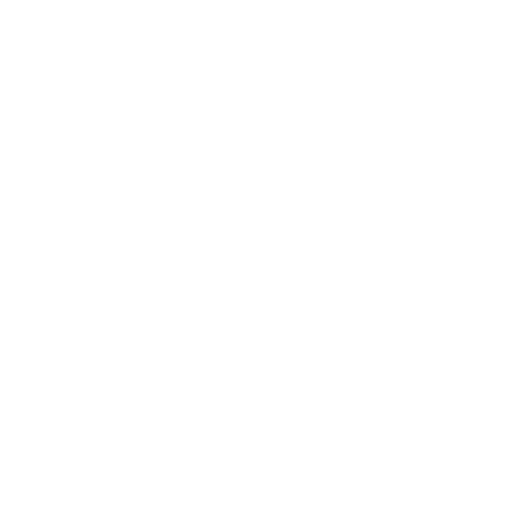 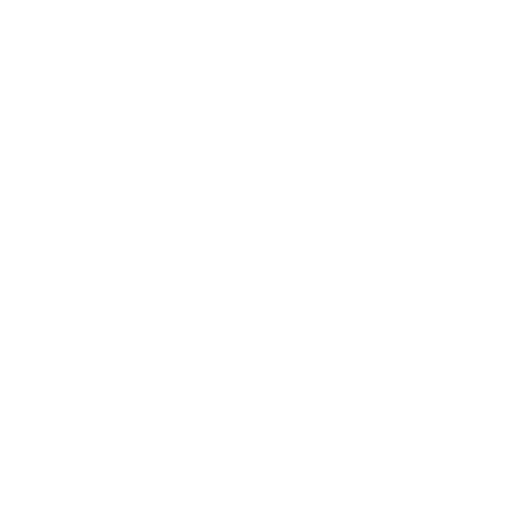 Increased 1,5 times
Increased 1,3 times
2017
2023
2017
2023
INDUSTRIAL PRODUCTION, BLN USD
INFLATION RATE, %
28,9
55,9
14,4
8,8
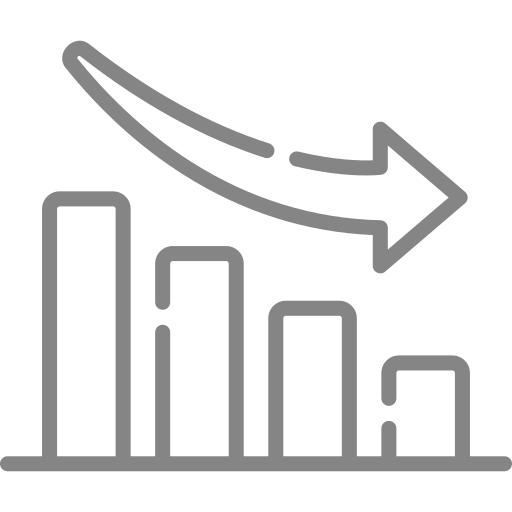 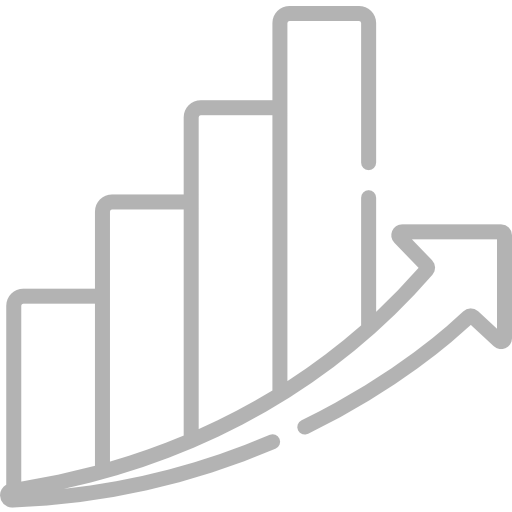 Increased 1,9 times
Decreased 1,6 times
2017
2023
2017
2023
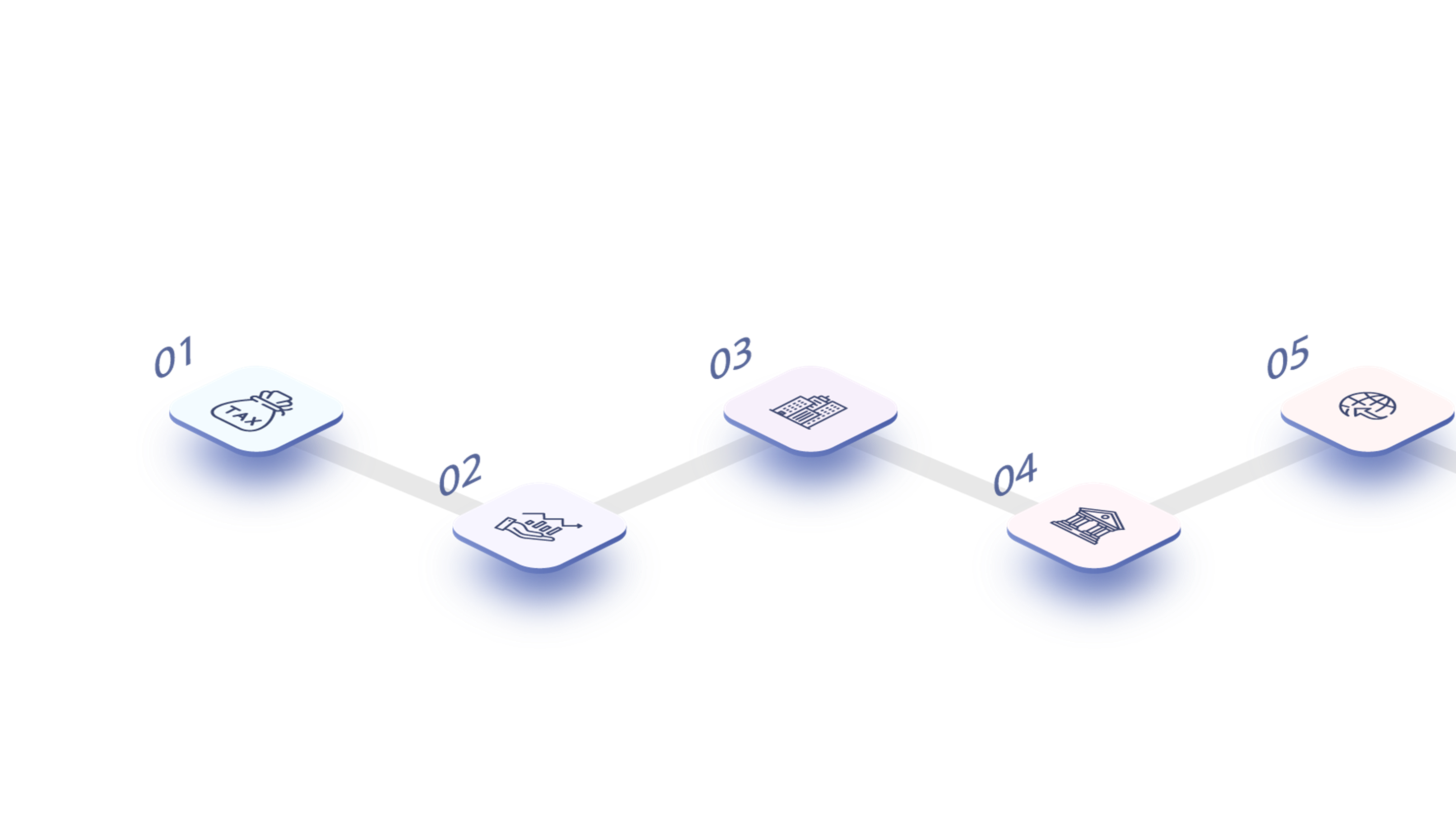 REFORMS OF PAST 7 YEARS
500 functions of the Government on regulation of business were removed
Foreign Investors Council under the President was established
132 licenses and permits were abolished
VAT rate was reduced from 20 % to 12 %
The number of government services on the 
“Single window” increased
 from 96 to 400.
PRIVATIZATION PROGRAMM
ADMINISTRATIVE PROCEDURE
ECONOMIC LIBERALIZATION
REGULATION
TAX REFORM
- government assets worth more than $1,0 bln have been sold
- the number of countries with a visa-free regime
increased from 9 to 93
- liberalization of the foreign exchange market
- achieving one of the most liberal levels of tax policy in the region
- adoption new Law On investment
- customs duties on all exported goods and services were abolished
- ensuring the protection of rights of investors
- adoption new Tax Code
- simplification registration procedure of legal entities
- adoption Law On Public-Private Partnership
- applying declarative approach
- improving the court system
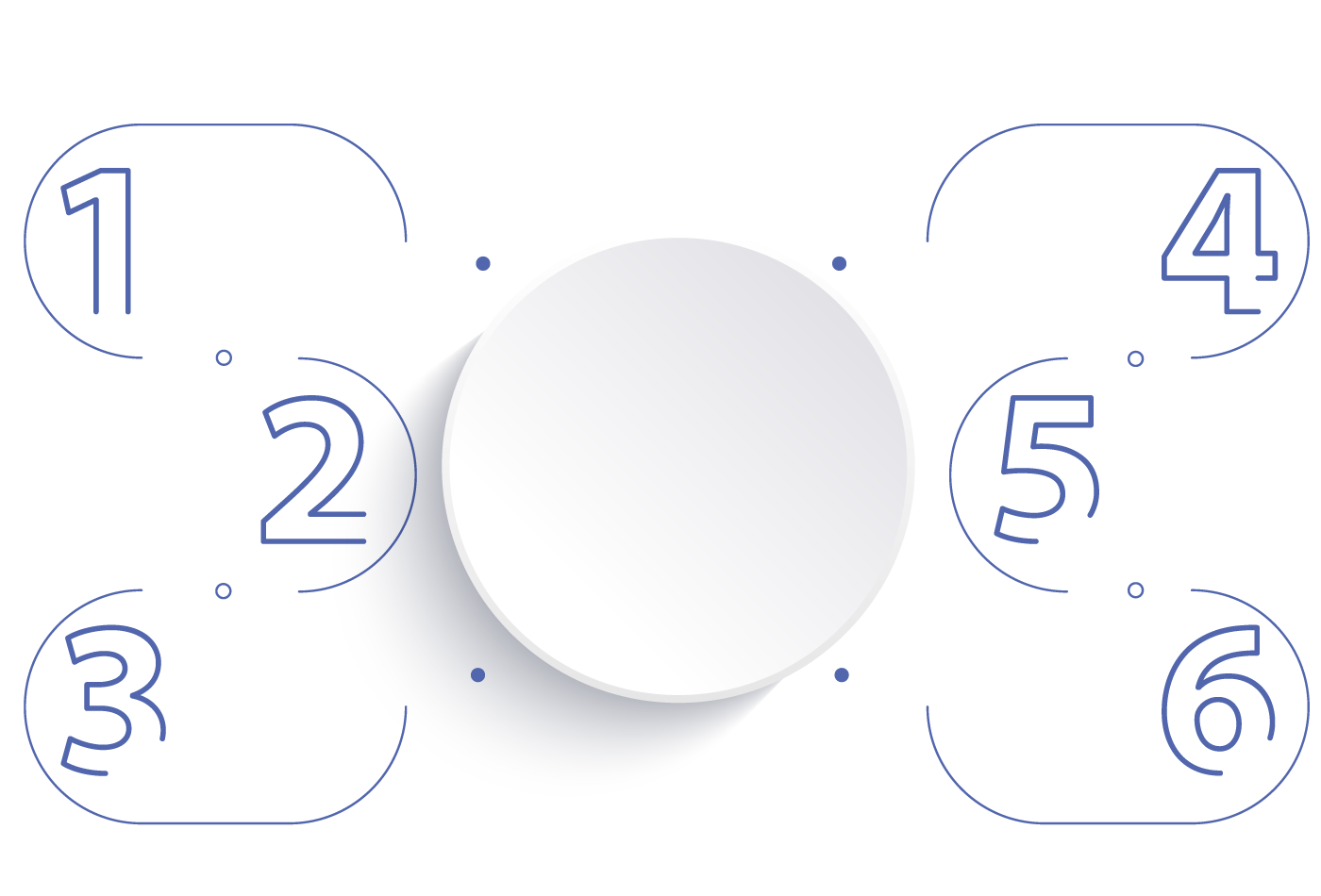 Bringing GDP to $160 billion and per capita income to $4 thousand.
Attracting of $250 bln investment in the country
Ensuring the growth of the volume of investments annually invested in fixed assets by an average of 7 percent.
Ensuring an annual inflation rate of 5-6 percent
“UZBEKISTAN – 2030”
STRATEGY
Implementation of more than 500 strategically significant technological and infrastructure projects
Bringing the volume of the freely traded securities market to $8 billion.
“UZBEKISTAN – 2030”
STRATEGY
ENERGY SECTOR
ELECTROTECHNICAL INDUSTRY
- bringing renewable energy sources to 25 GW and their share in total consumption to 40%

- modernization of electricity and natural gas distribution, generation and delivery infrastructure

- digitalization of metering of all types of energy resources
- increasing copper throughput by 300К tons

- attracting investments of $1,5 bln to localization production of all household appliances

- establishment of a research and production cluster and R&D centers
TEXTILE INDUSTRY
BUILDING MATERIALS
- to double the volume of production from $2,9 bln to $6 bln

- attracting $6 bln of investment in new projects to widen the product range of the building materials industry

- expanding the production of new types of energy efficient materials
- supply of export products to the European market worth $500 mln using existing GSP+ preferences

- production of 400K tons of synthetic and blended fibers
AUTOMOTIVE SECTOR
AGRICULTURE
- create a competitive environment and increase production volume to 1 mln units

- localization of passenger cars, agricultural machinery and automotive components and spare parts up to 60%
- attracting $15 bln. of investment

- ensuring the degree of processing of agricultural products above 25%

- increasing export to $10 bln a year
FDI LANDSCAPE
FDI INFLOWS IN 2017 – 2023, MLN USD
FDI* SECTORAL STRUCTURE IN 2017 – 2023
Manufacturing
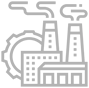 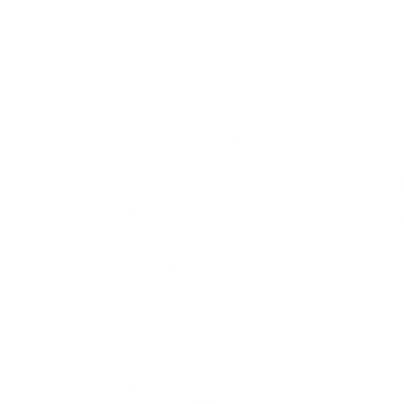 18,1 %
Energy supply
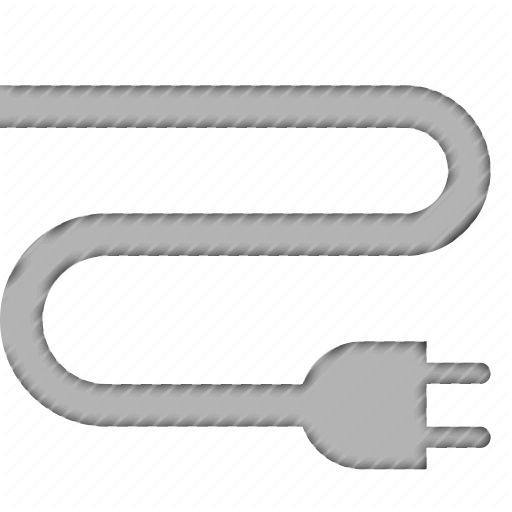 Information 
and communication
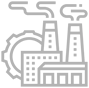 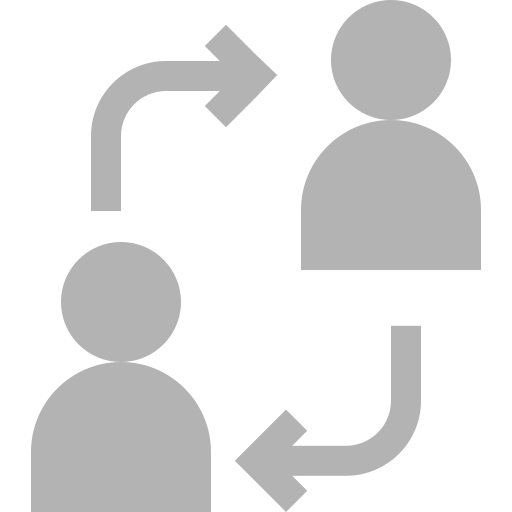 $55,3 bln
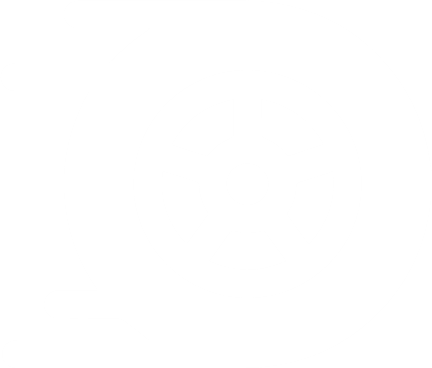 3,6 %
36,3 %
Transportation
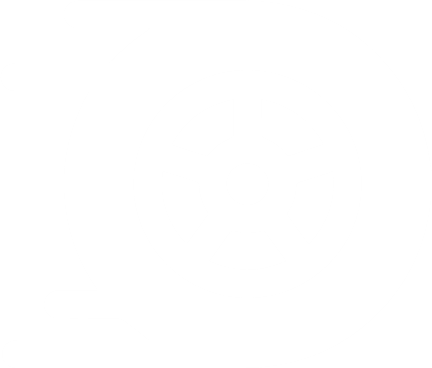 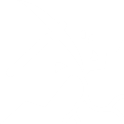 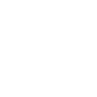 Mining
12,6%
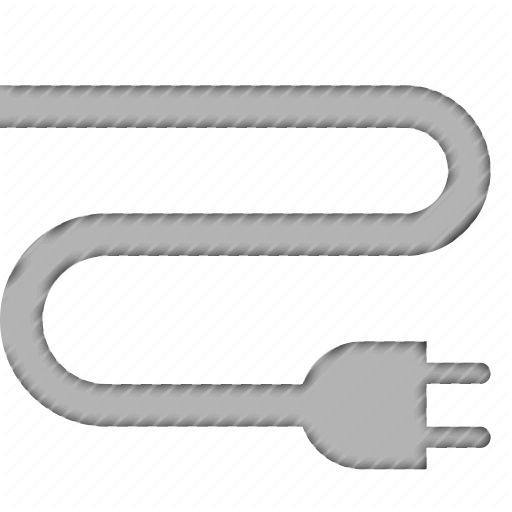 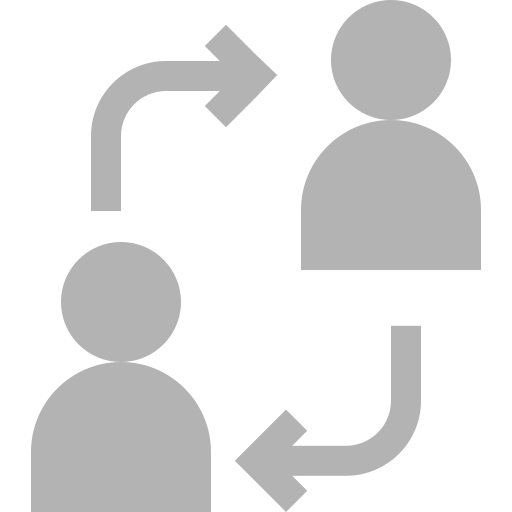 Other
10,5%
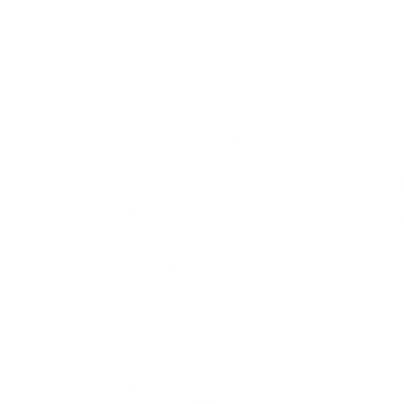 1,8%
* FDI in fixed assets
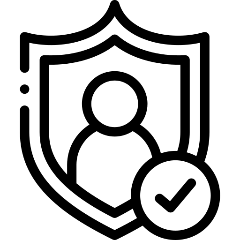 5
Accessibility of local 
and regional markets
Irreversible reforms and strategic development
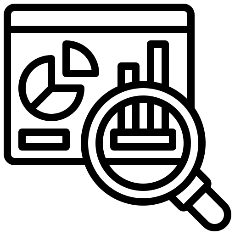 Reasons to invest in Uzbekistan
Competitive business costs, incentives and comfortable living conditions
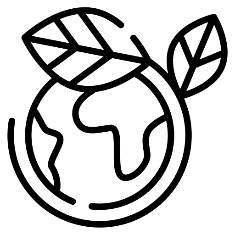 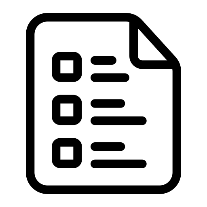 Developing Infrastructure and abundant natural resources
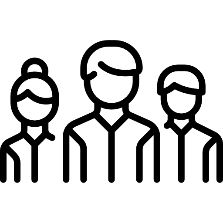 Competitive
human capital
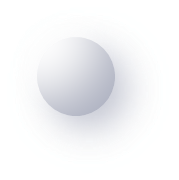 COMPETITIVE HUMAN CAPITAL
Pre-school
ENROLMENT RATE
INTERNATIONAL 
UNIVERSITIES
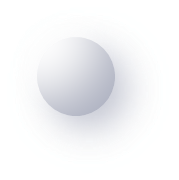 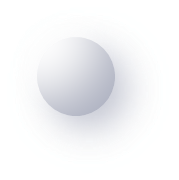 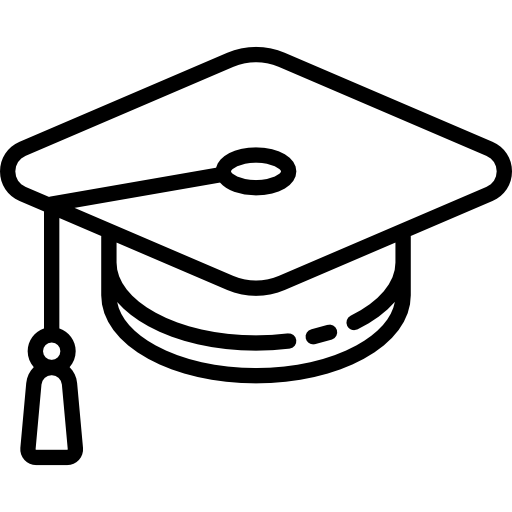 209 higher educational institutions (HEIs)
School
100%
70%
38%
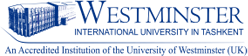 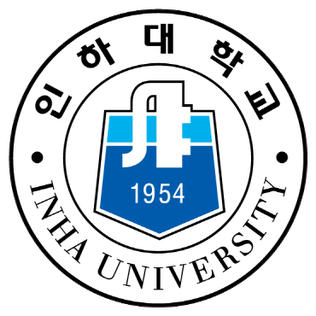 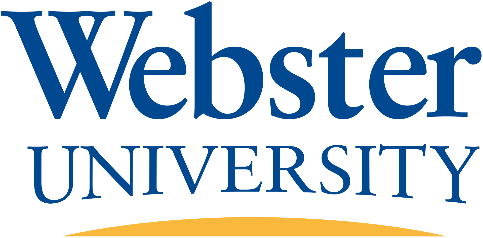 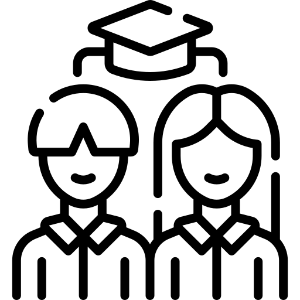 More than 1 mln students are studying in HEIs
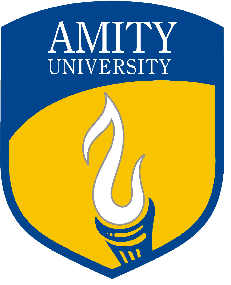 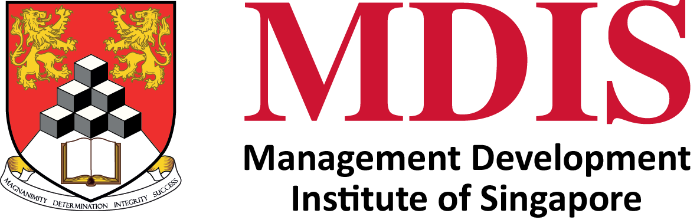 Higher
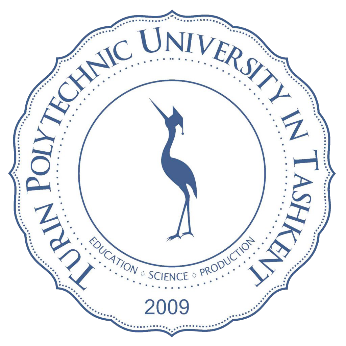 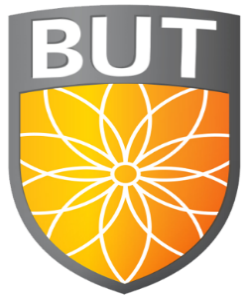 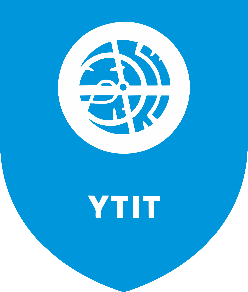 WELL-DEVELOPED INFRASTRUCTURE AND ABOUNDANT RESOURCES
WELL-DEVELOPED INFRASTRUCTURE
NATURAL RESOURCES
13,7K km
184K km
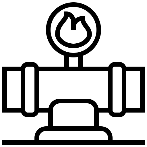 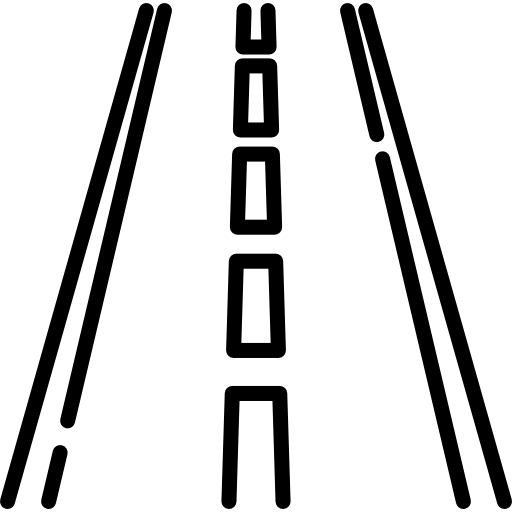 Total length of 
gas pipelines
Total length 
of roads
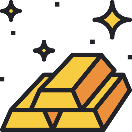 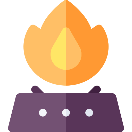 3
4,7K km
270K km
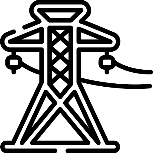 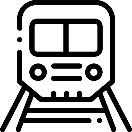 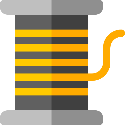 Total length of 
railway system
Total length of 
power lines
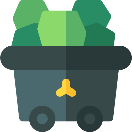 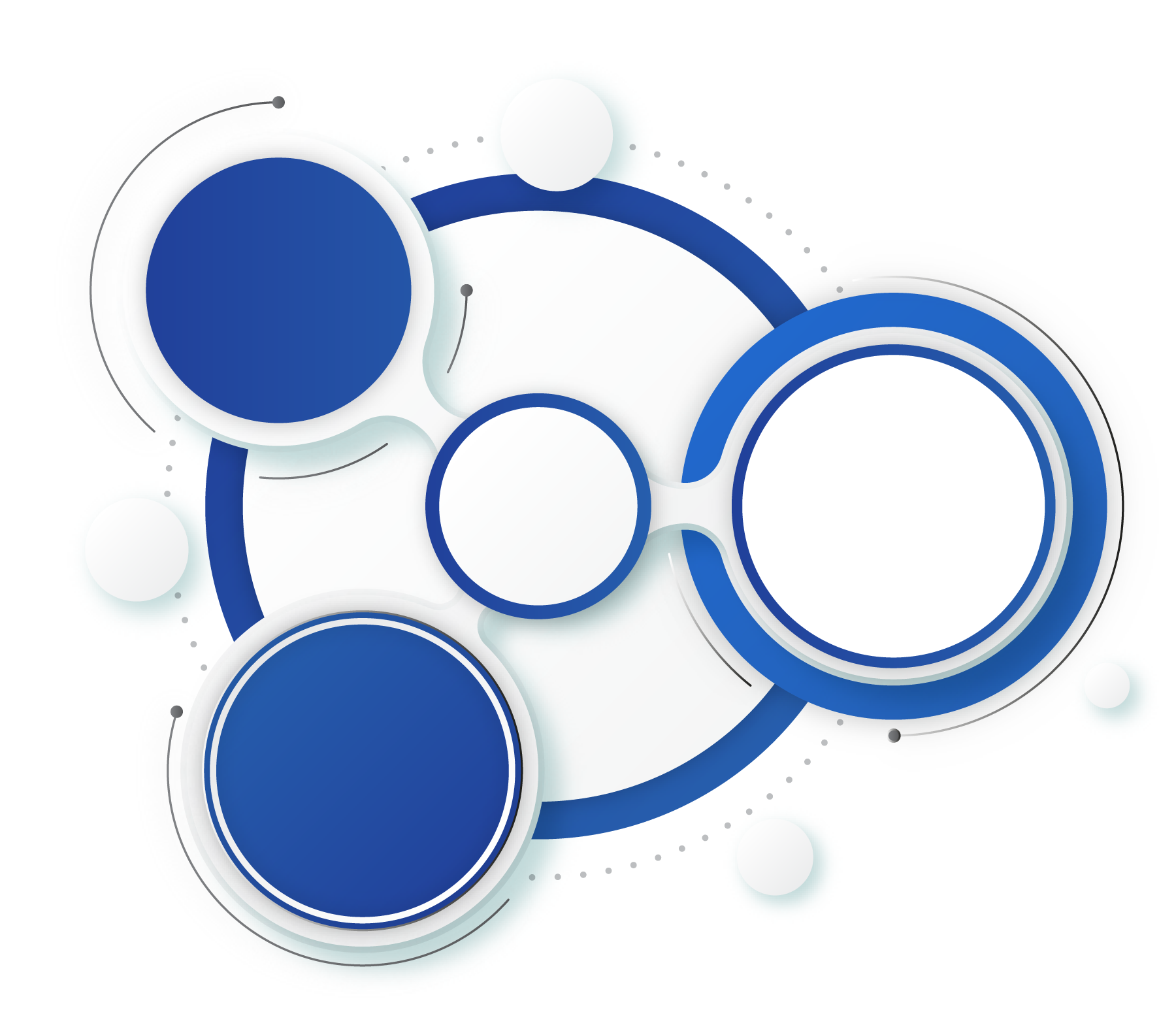 ACCESSIBLE MARKETS
448
Million in EU
300
783
GSP+ Enhanced Framework  
Since 2022 Uzbek producers could export to the EU about 3,000 goods without charging customs duties and 3,200 items – at reduced rates.
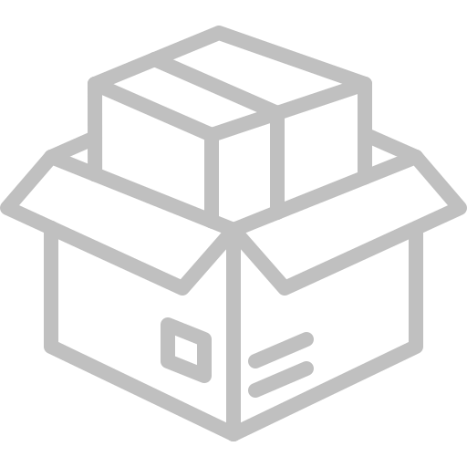 Million in CIS
MILLION
CONSUMERS
78
Million Central Asia
countries
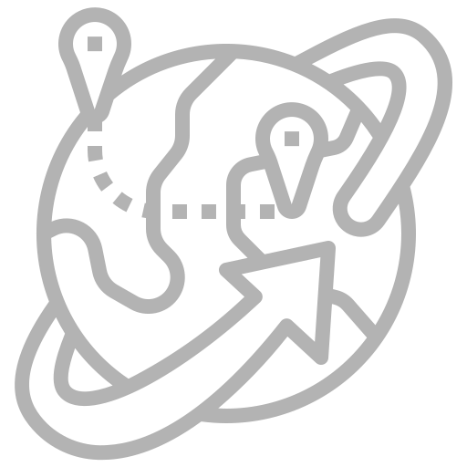 In 2022, Uzbekistan, increased exports to the EU by 4 times — up to €450 mln., and trade turnover between Uzbekistan and the EU increased by 30% in 2023.
COMPETITIVE BUSINESS COSTS
PRICE
INDICATOR
RATE
TAXATION
Electricity, $ per 1 kWh
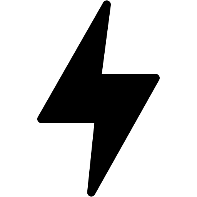 0,07
Personal income tax
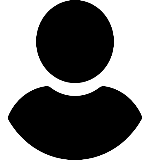 12%(flat)
Drinking Water* $ per m³
0,06 to 0,61
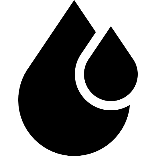 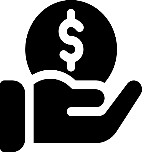 Tax on profit
15%
Sewerage*, $ per m³
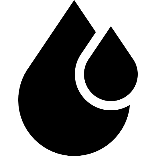 0,03 to 0,57
Value 
added tax
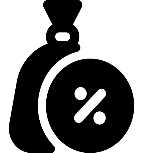 Natural gas, $ per m³
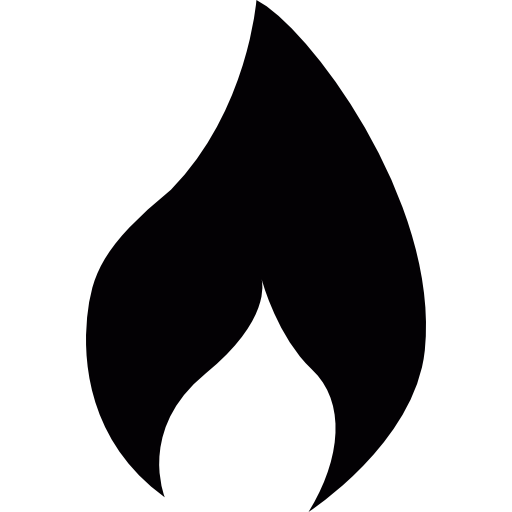 12%
0,12
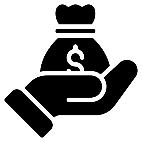 387,8
Wage, $
*Drinking water and sewerage price depends on region
INCENTIVES FOR INVESTORS
ENTERPRISES WITH FDI* ARE EXEMPT FROM PAYING
TAX EXEMPTIONS FOR SEZ ENTERPRISES
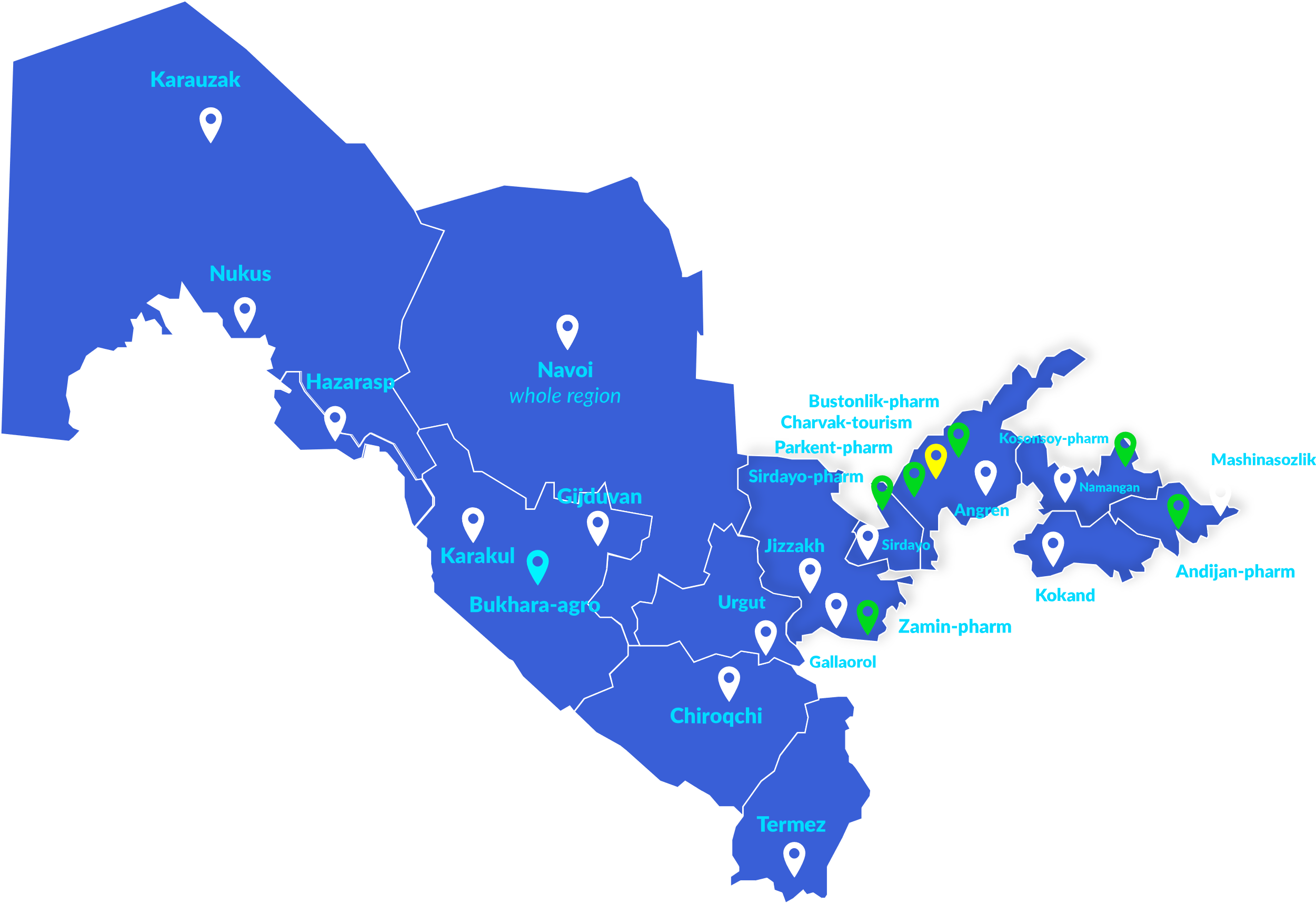 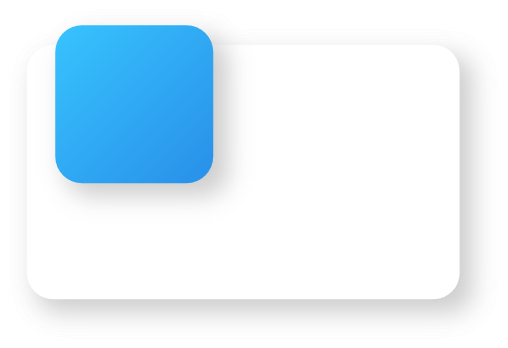 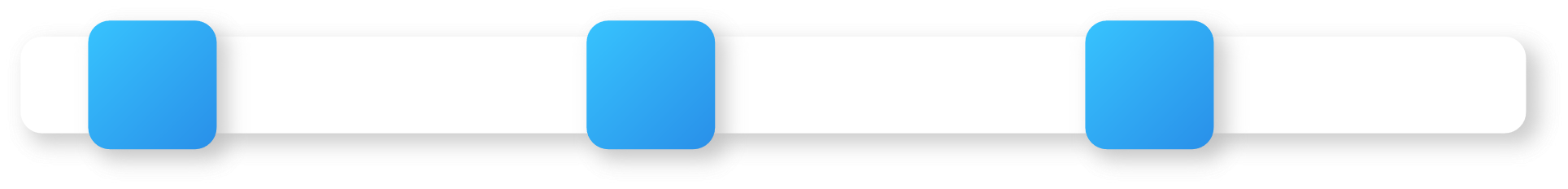 Tourism FEZ
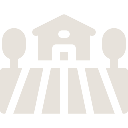 Land tax
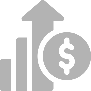 Tax on property
Water usage tax
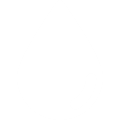 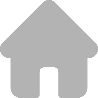 Tax on profit
Pharmaceutical FEZ
Agricultural FEZ
Industrial FEZ
5 years for investment of  $3M – $5M
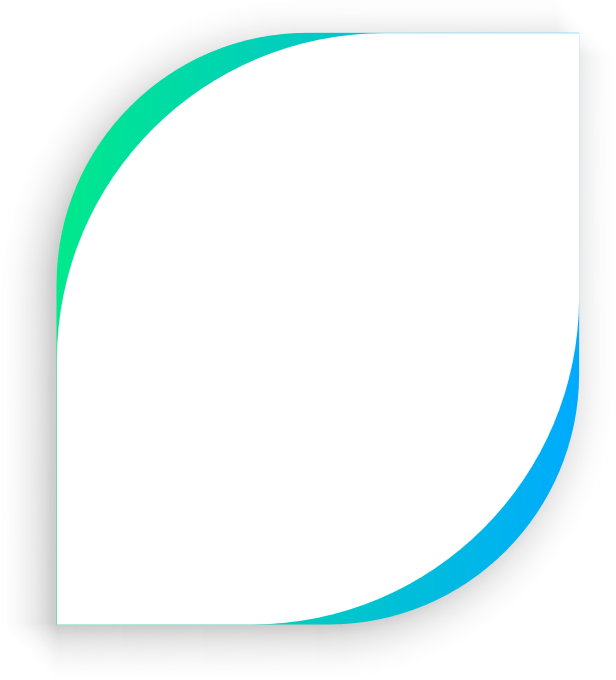 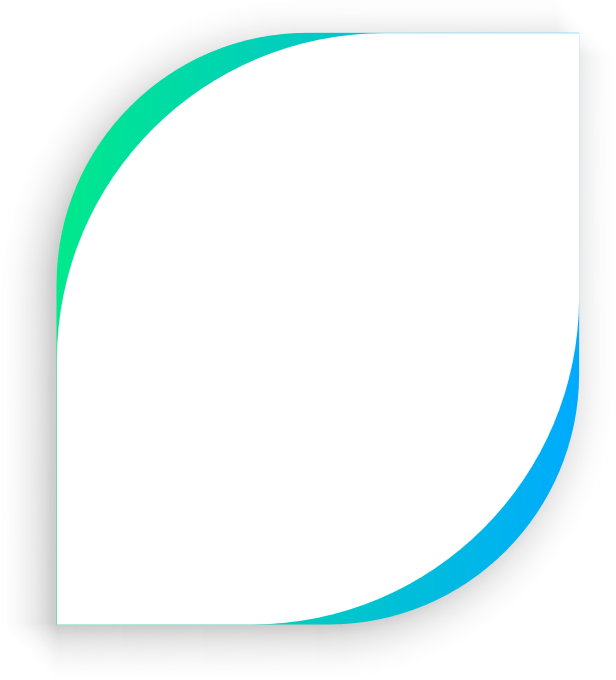 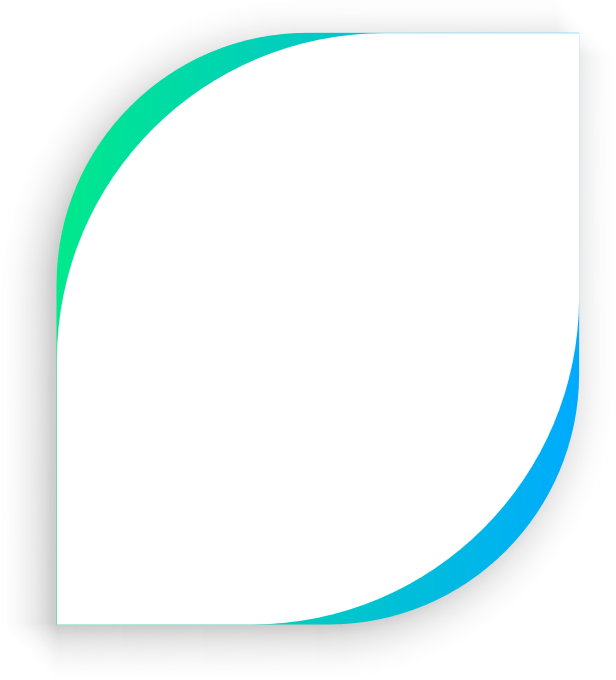 5 years for investment of  $3M – $10M
3 years for investment of  $0,3M – $3M
7 years for investment of  $10M+
7 years for investment of  $5M – $15M
*Except Tashkent and Tashkent region
10 years for investment above $15M
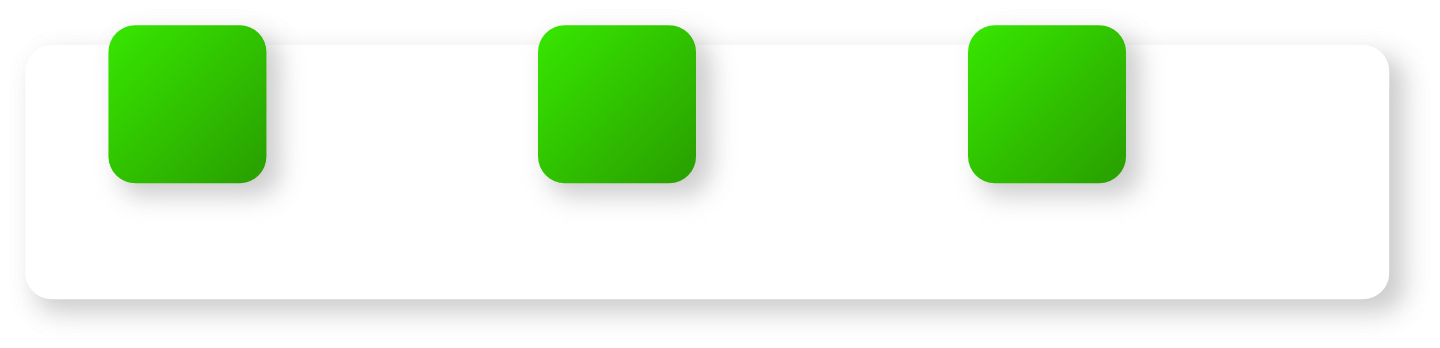 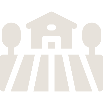 water usage tax
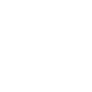 land tax
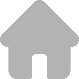 Not less than 15% should be the share of foreign investors in JSC and at least 33% in other cases.
tax on property
Customs duty exemption
5 years for investment of  $3M – $5M
7 years for investment of  $5M – $10M
3 years for investment of  $0,3M – $3M
10 years for investment above $10M
The property imported for personal use by foreign investors and their foreign employees residing in the Republic of Uzbekistan is not subject to customs duty.
COMFORTABLE LIVING CONDITIONS
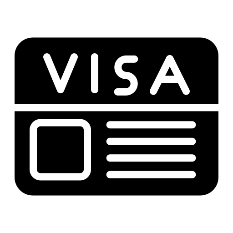 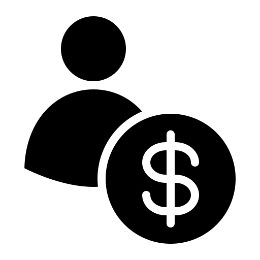 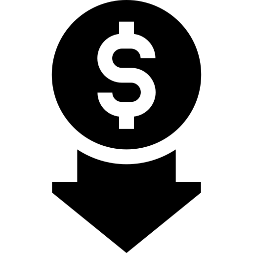 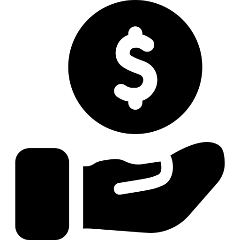 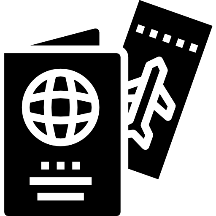 A single person estimated monthly costs are  $424,1
Gastronomic, cultural and sport tourism for appropriate price
Investment visa option for you and family members
Family of four estimated monthly costs are  
$1507,2
90+ countries with 
visa-free regime
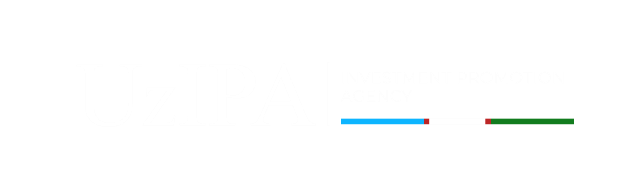 INVEST IN 
UZBEKISTAN
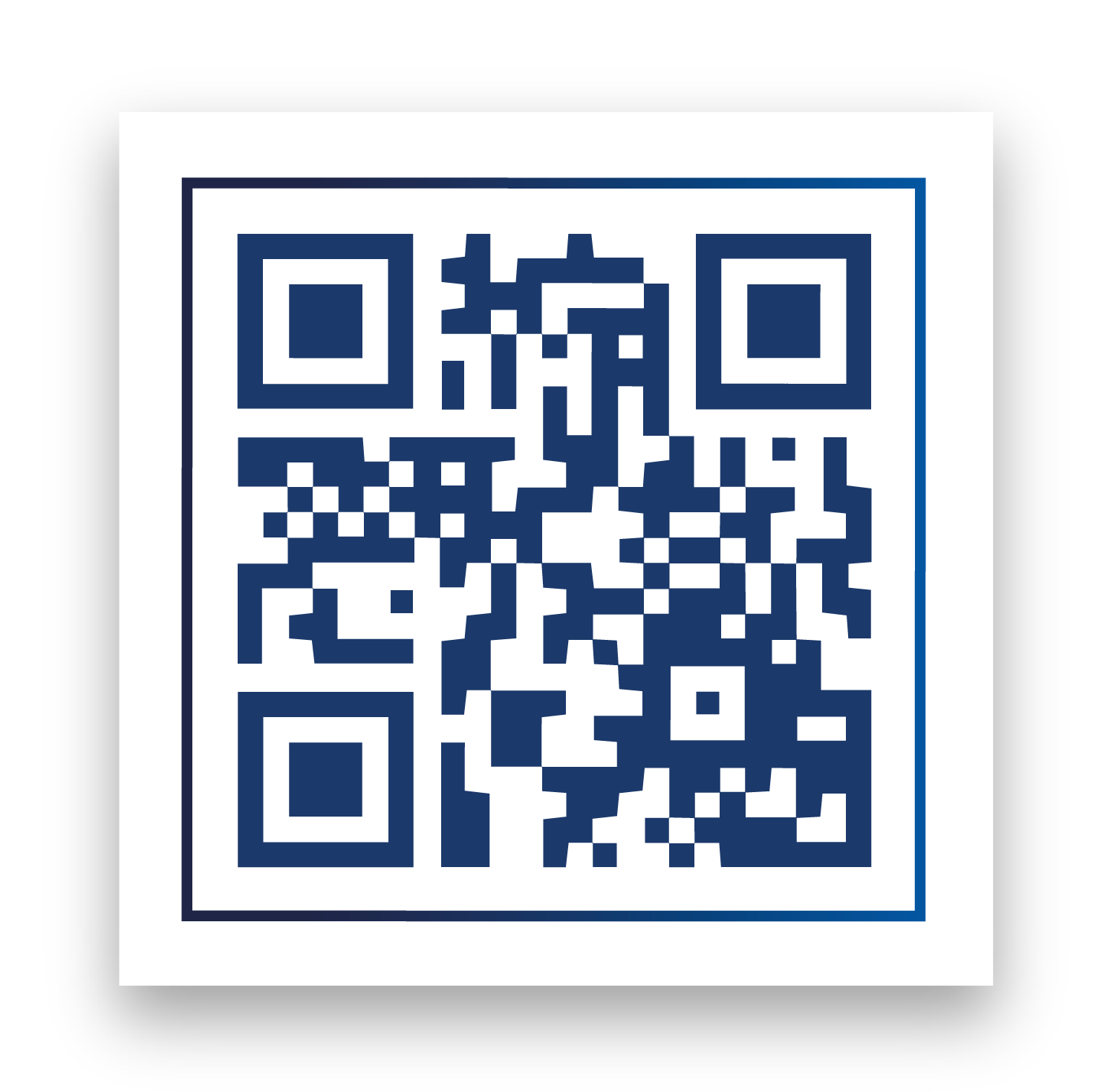 +998 71 202 02 10
www.invest.gov.uz
uzipa@invest.gov.uz
13 Amir Temur Avenue, 100000, Tashkent, Republic of Uzbekistan
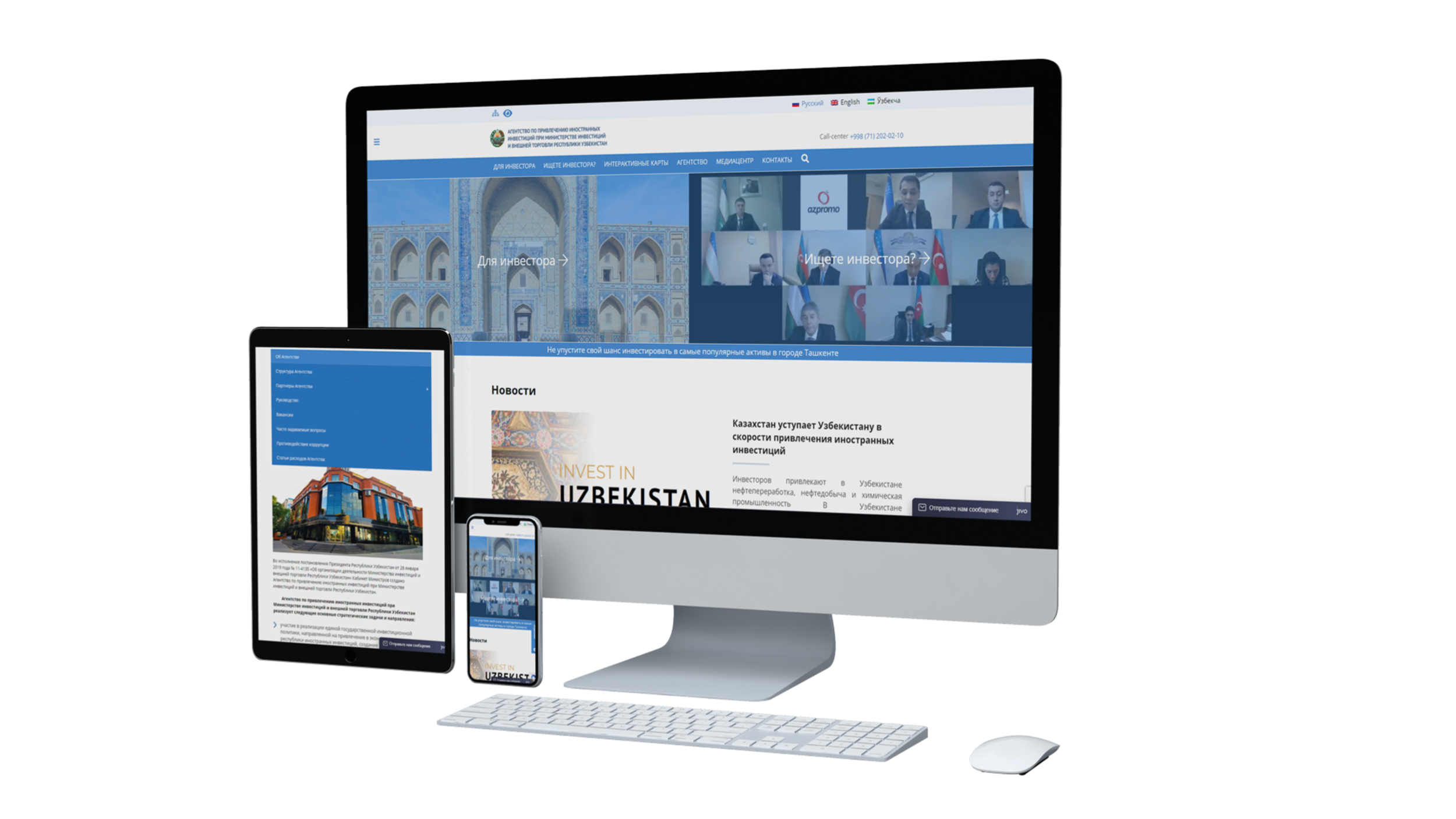